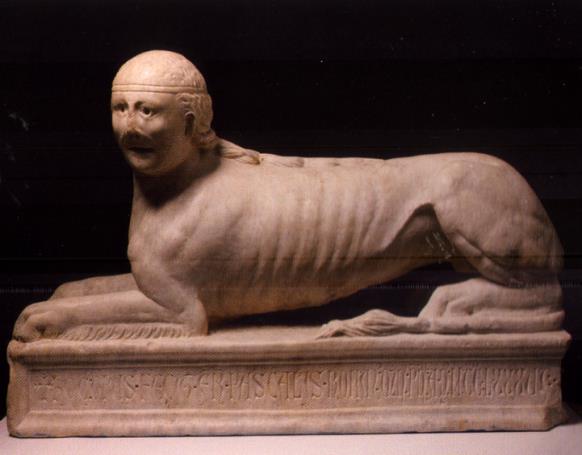 Sphinx
Paschalis Romanus
1286
Marble
H. 54 cm, W. 84 cm, D. 23 cm
Viterbo, Museo Civico, inv. 117
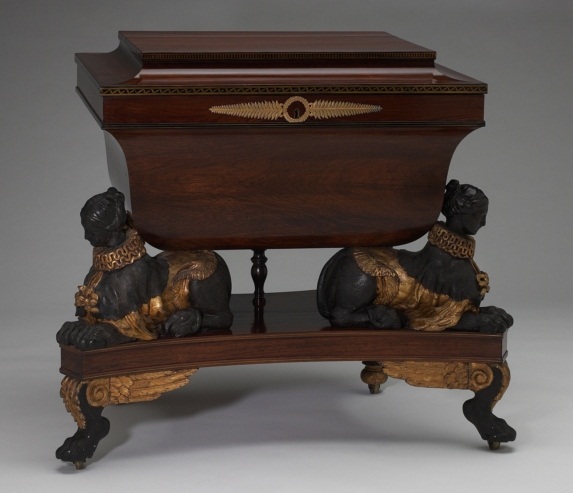 http://ecatalogue.art.yale.edu/imageServer/imgSrv?objectId=9730&size=large
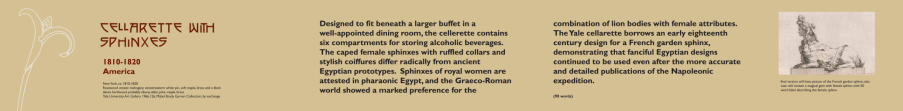 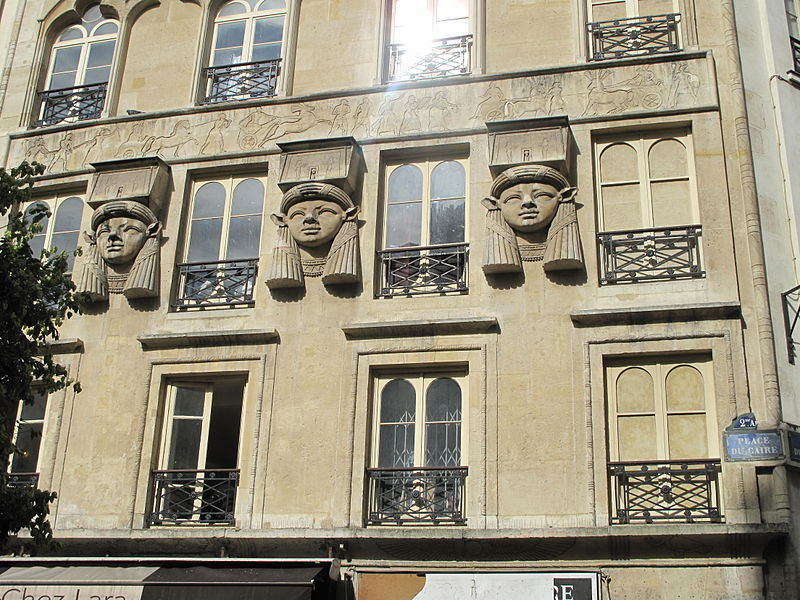 Building named "Fair of Cairo" built in 1798
Sculptor Petrel
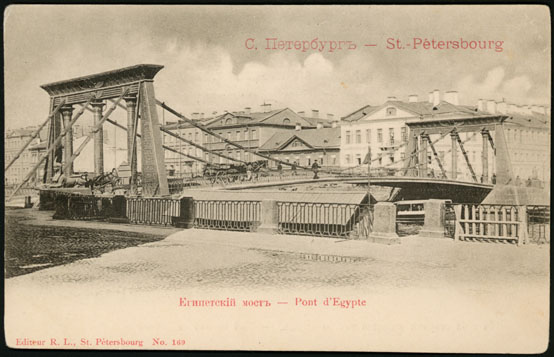 St. Petersburg Egyptian Bridge, 1825-1826 
Designs by Von Traitteur and Christianowicz
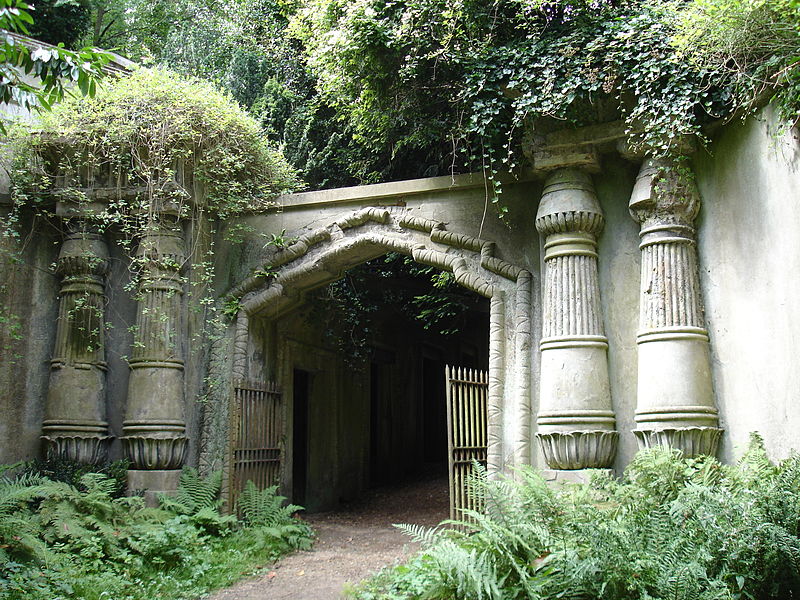 Egyptian Avenue at Highgate Cemetary, London, England
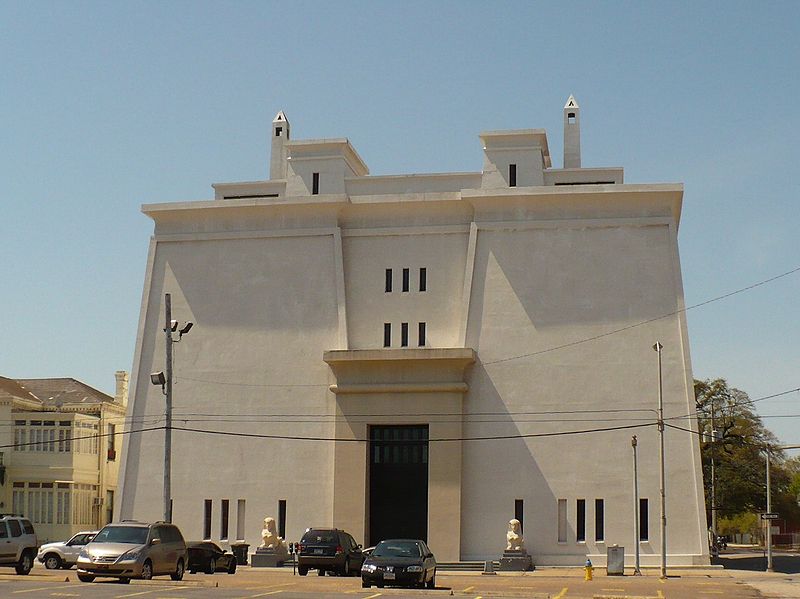 Scottish Rite Temple, Mobile Alabama
1921